«Содействие повышению уровня 
финансовой грамотности населения и 
развитию финансового образованияв Российской Федерации»
Проект Министерства финансов Российской Федерации при поддержке Всемирного банка
Анна Зеленцова, координатор Проекта, руководитель проектной группы консультантов
16 cентября 2014 года, г. Москва
Что такое финансовая грамотность? (Как ведет себя финансово грамотное население)
Финансово грамотное население —
 
Ежемесячно ведет учет расходов и доходов личных и семьи
Живет по средствам – без излишних долгов
Финансово планирует на перспективу (готовность к непредвиденным обстоятельствам и подготовка к пенсии)
Приобретает финансовые продукты и услуги на основе рационального выбора
Ориентируется в финансовой сфере.
Что известно о финансовой грамотности   взрослого населения в России?
Менее трети россиян (30%) понимают важность наличия «финансовой подушки безопасности».
Более 60 % населения не готовы нести ответственность за собственные финансовые решения и возможные  потери на финансовых рынках. 

Треть россиян (33%) справились с базовым тестом по финансовой арифметике.
Отсутствует устойчивая привычка сравнивать различные условия получения финансовых услуг у 38% опрошенных.  

Лишь каждый пятый  россиянин (21%) уверены в справедливом разрешении споров с финансовыми организациями
Цели Проекта
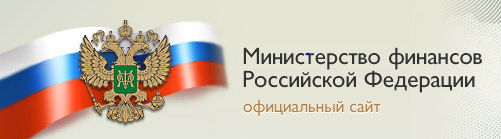 Повышение уровня финансовой грамотности населения:

Формирование ответственного отношения граждан к личным финансам и эффективного финансового поведения, соответствующего их     долгосрочным интересам
Формирование системы финансового образования и просвещения
 Повышение эффективности защиты прав потребителей финансовых услуг в России
Целевые группы Проекта:
Учащиеся школьного возраста и студенты: 
Эта группа скоро станет экономически активной и столкнется с проблемой принятия решений в финансовой области,
Более восприимчива к формированию установок, навыков финансового планирования и рационального поведения,
Прямой доступ к целевой аудитории в системе образования, 
Канал воздействия на взрослое население – родителей.
2.       Взрослое население с низким и средним уровнем дохода: 
Представляют основную массу населения России,
Потребители массовых финансовых продуктов, включая потребительские кредиты,
Имеют неудовлетворительные знания и навыки, наиболее склонны к необоснованным финансовым решениям, которые болезненно сказываются на их жизненном уровне.
Проект «Содействие повышению уровняфинансовой грамотности и развитию финансового образованияв Российской Федерации»
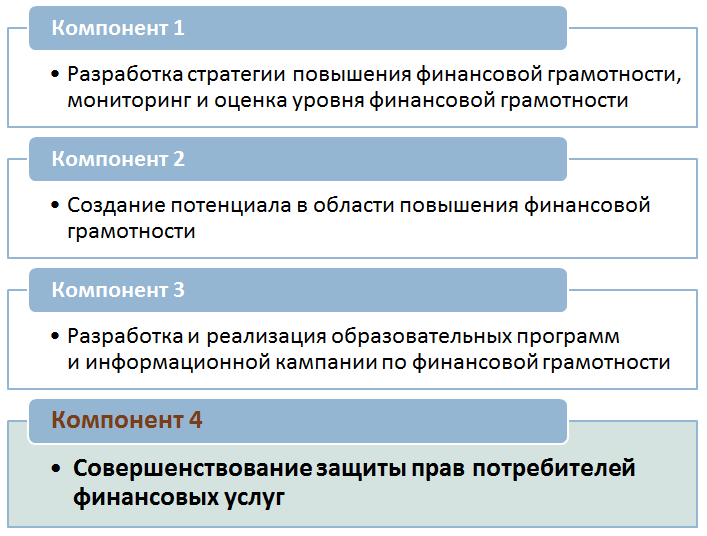 Участие регионов Российской Федерациив реализации Проекта
Два пилотных региона –   Калининградская и Волгоградская области со старта Проекта.   
Осенью 2013 г. подведены итоги конкурса по отборуновых регионов-участников Проекта. Отобраны 8 регионов:
Алтайский край, 
Архангельская область,
Краснодарский край,
Город Москва, 
Саратовская область,
Ставропольский край,
Республика Татарстан,
Томская область.
Образовательное направление в рамках Проекта
Открытый доступ к образовательным ресурсам.
 Программы финансовой грамотности в системе общего и проф. образования и детдомах, курсы по выбору -1-4 класс; средняя ступень; старшая ступень с учетом профилей.
Встраивание в обязательные учебные предметы (математика, русский язык и др.)
Проектная работа в рамках школы и системы допобразования, конкурсы, олимпиады, детские лагеря.  
Образовательные программы для  ВУЗов. 
Семинары для взрослых и обучение на рабочем месте, дни сбережений и финансовой грамотности.
Он-лайн ресурсы, игры, самообразование.
Образовательные программы
В центре внимания базовые навыки финансовой грамотности;
Особое внимание следующим вопросам:
недопущение избыточного долга; 
создание «финансовой подушки» на случай чрезвычайных и кризисных жизненных ситуаций и долгосрочных сбережений; 
планирование и сбережение;
разрешение споров с финансовыми организациями и механизмы защиты  прав потребителей.
Что работает – международная практика
Использование различных каналов и подход «эдутеймент» - современный коммуникационный подход, сочетающий образовательные и развлекательные элементы, в том числе телешоу, викторины и игры, социальную рекламу, образовательные ролики;
Вовлечение родителей в образовательный процесс; 
Формирование позитивного отношения;
Соответствие жизненной ситуации учащихся.
Открытый урок Министра финансов в 2013 г.
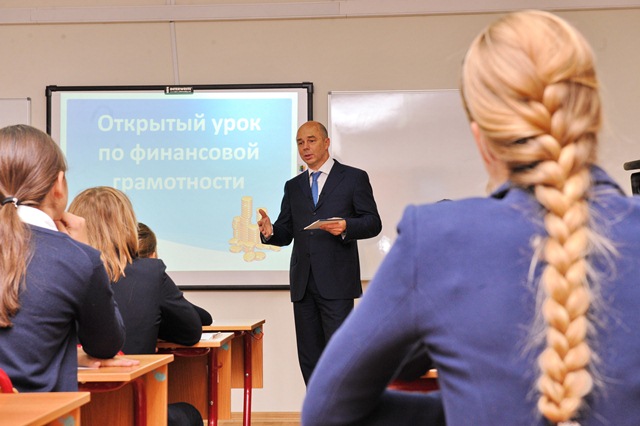 Отбор и поддержка инициатив в области финансовой грамотности и защиты прав потребителей финансовых услуг
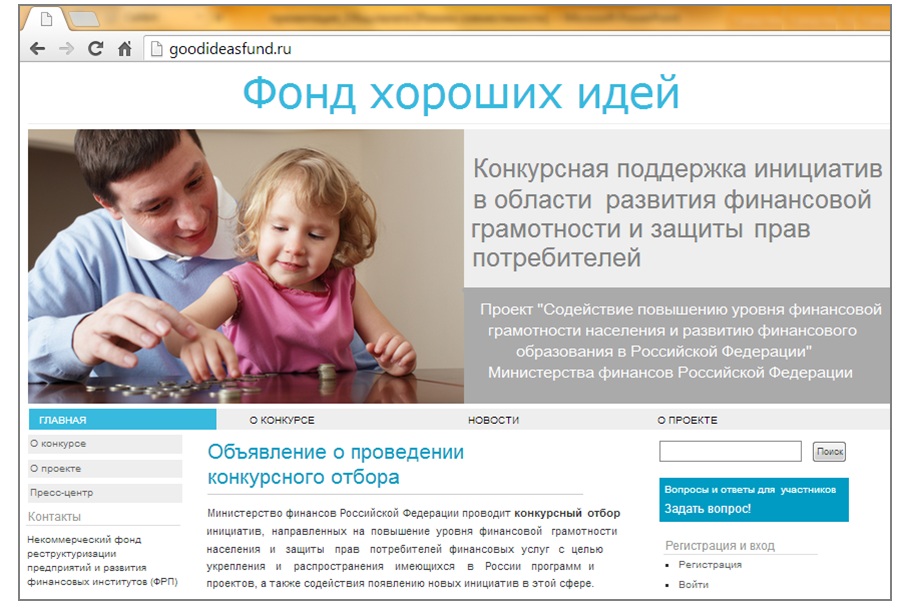 Спасибо за внимание!
annaz@fer.ru 
+74957923010